CHRIS COTTON

PARTNER
PURCELL
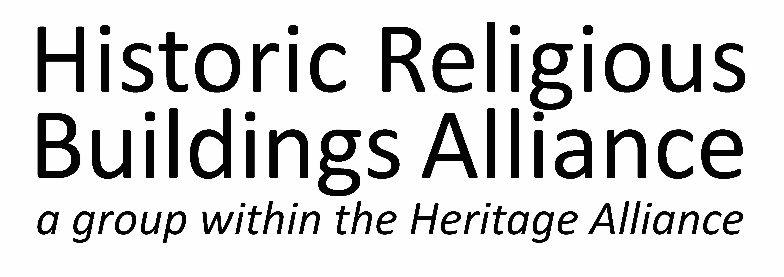 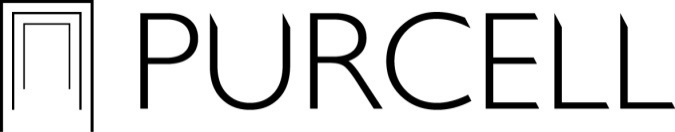 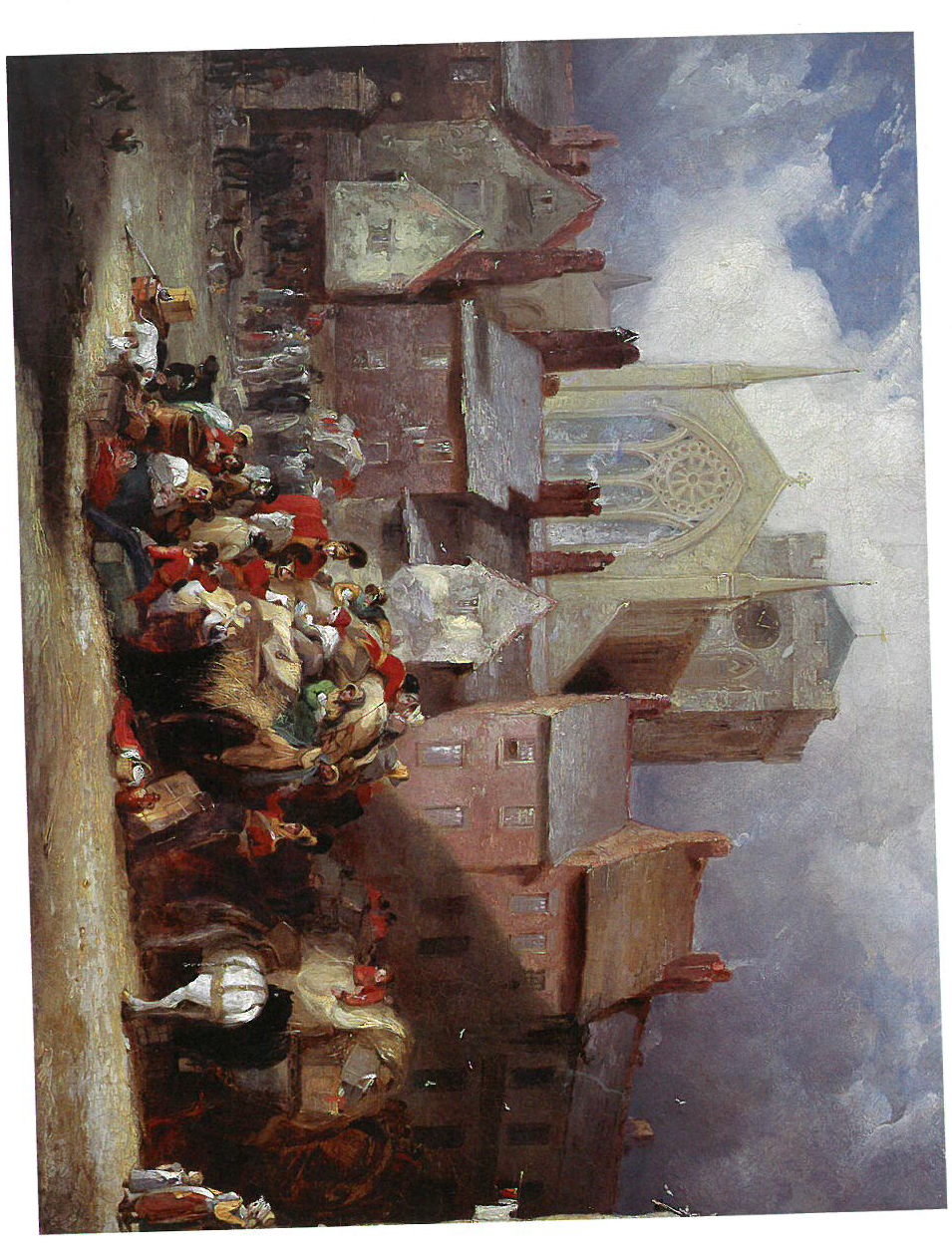 HEXHAM ABBEY PROJECT
Case Study
CHRISTOPHER  COTTON RIBA AABC 
Abbey Architect, HEXHAM
PURCELL: ARCHITECTS, HERITAGE CONSULTANTS
Hexham Abbey: 
a Parish Church
a Place of Worship Prayer & Mission
a Community
Heritage, Culture & Tourism
the Heart of the Town
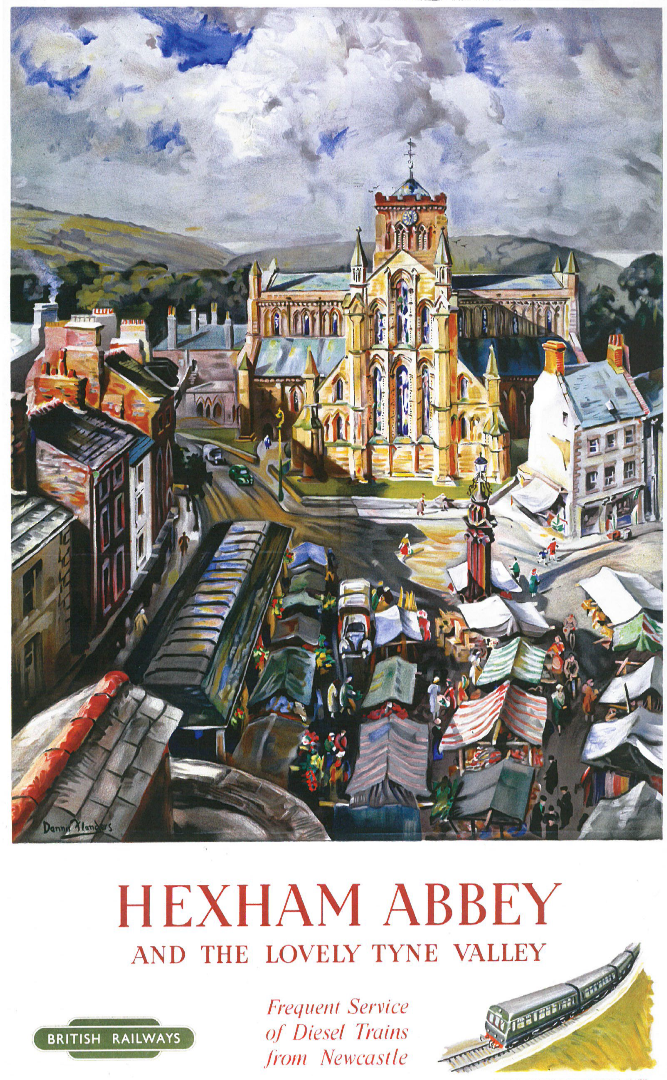 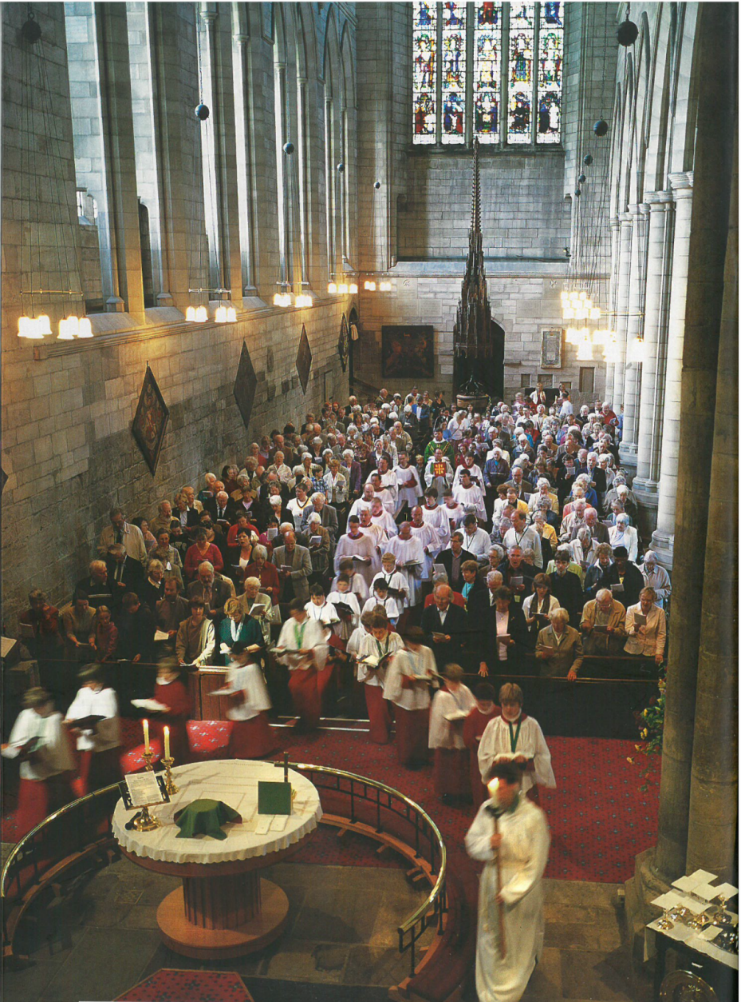 Project Objective: 
To Support the Life and 
Mission of the Church
What is the  Story of the Abbey Buildings: 
St Wilfred’s Roman Saxon Church c.674
The Augustinian Priory c.1113
Prior Rowland Leschman c.1470-90
The Dissolution of the Priory c. 1537-8, the Pilgrimage of Grace & the last Prior Jay
Sir Reginald Carnaby c.1516-43 
Diana Beaumont c. 1765-1831
Rev E. Sidney Savage and Temple Moore c.1908
21st century restoration and renewal
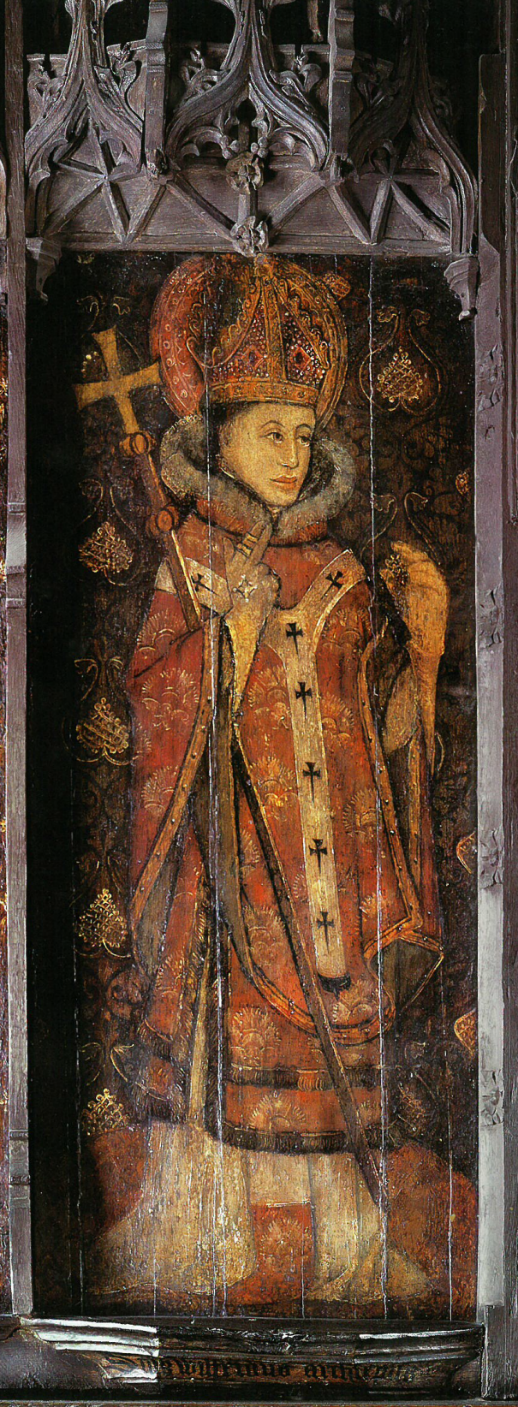 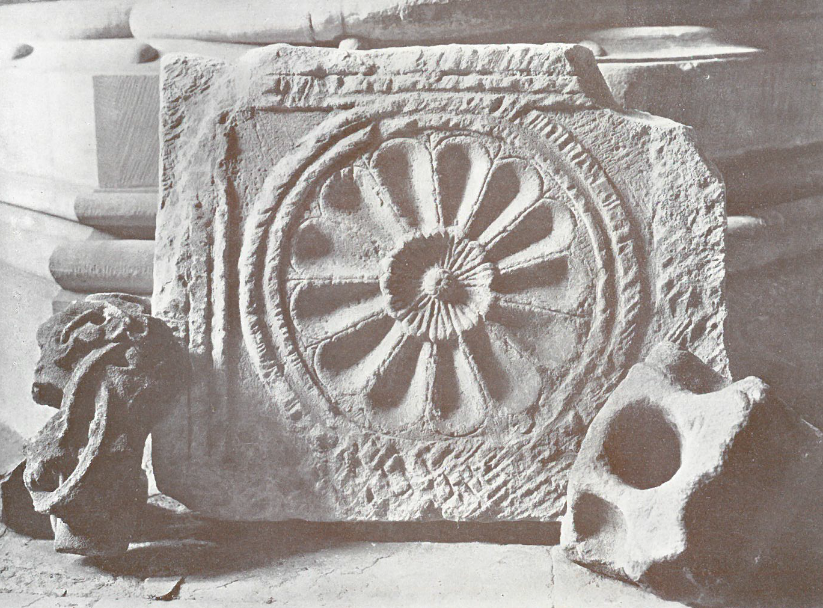 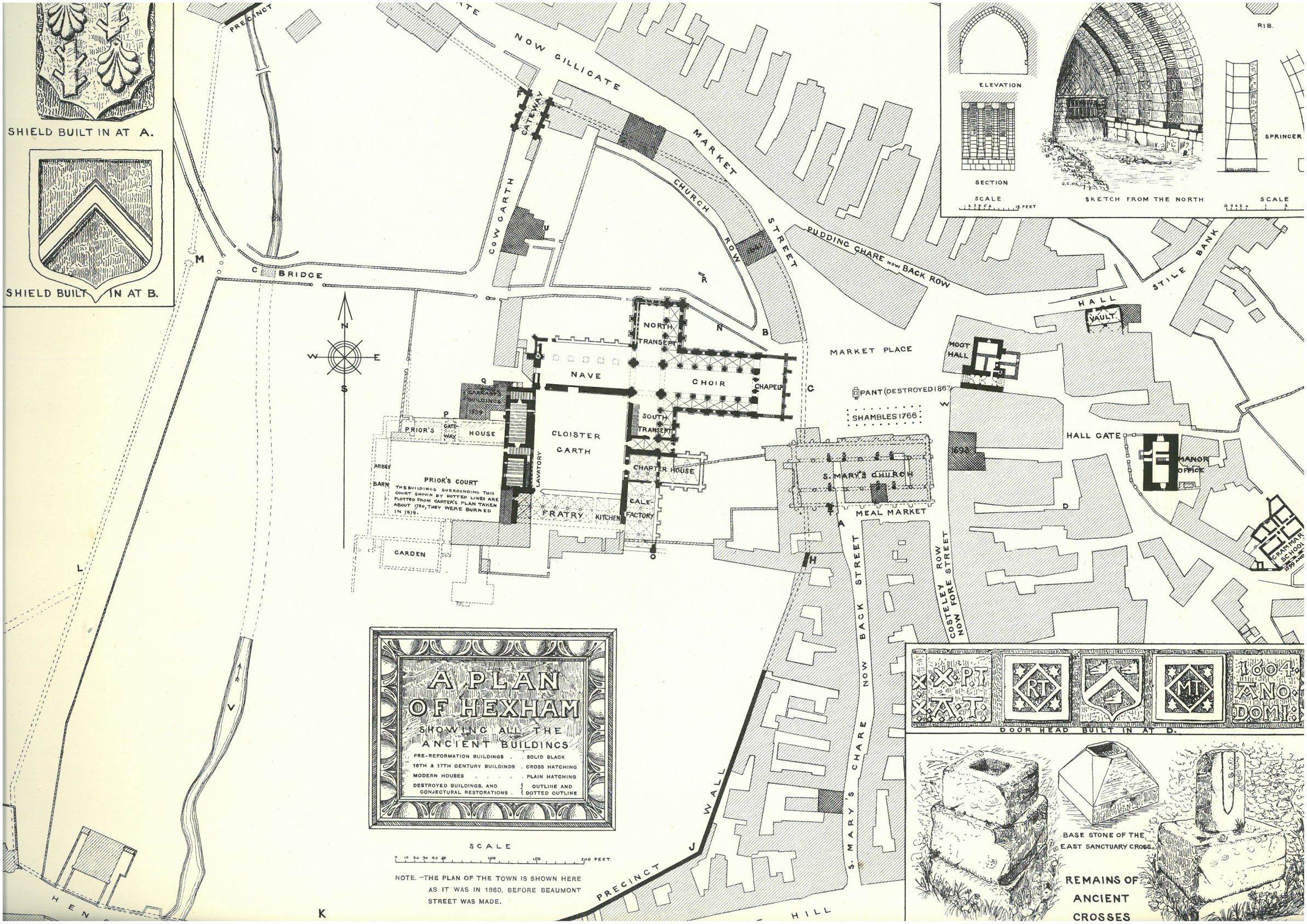 OPPORTUNITY AND OUTCOMES: 
Heritage, People and Communities 

The BRIEF
Education, Communities, Interpretation & Display, Welcome & Hospitality, Accessibility, Ancillary Support, 

Activities Programme 

Sustainability
COLLABORATION
The Abbey Team, The Abbey Community, The Town Community, Funding Bodies and Donors, DAC, Conservation Officers, Historic England, the Archaeologist, the Heritage Lottery Fund, Heritage Consultant, Construction Consultants.

Conservation Architect

 Understanding, significance, archaeological investigation, capacity for change, condition, 
Funding, Statutory Protection and Control
BESPOKE DESIGN  PHILOSOPHY

Conserve the fabric and enhance the significance
Create spaces that reveal the heritage of the buildings
Create sustainable and strategic solutions

Be bold and imaginative!
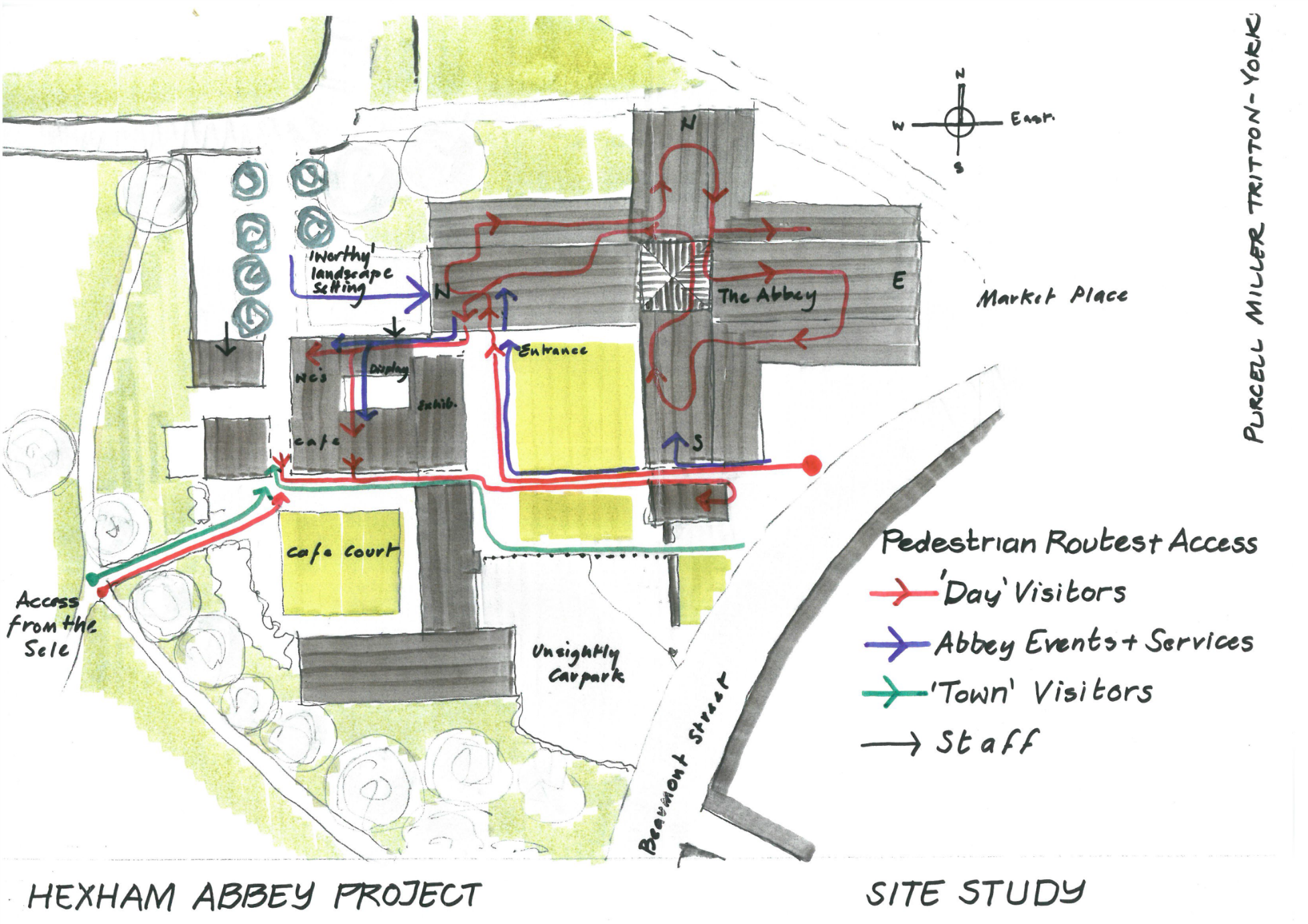 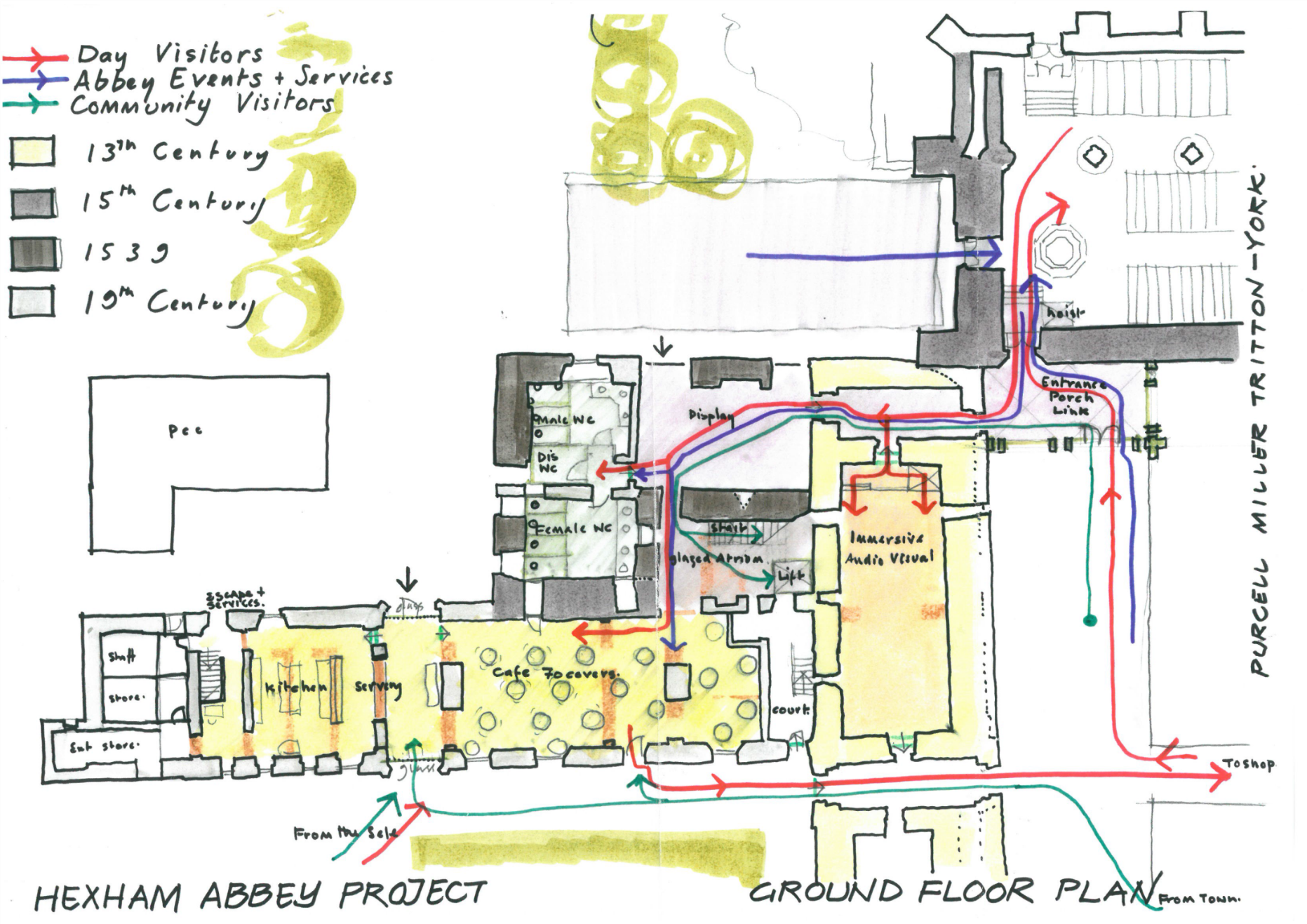 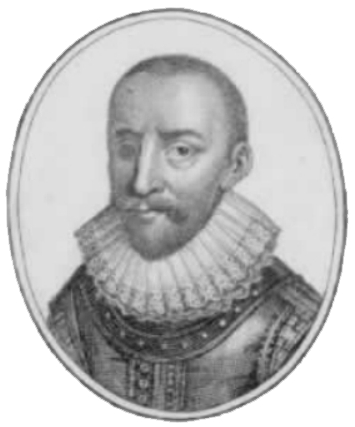 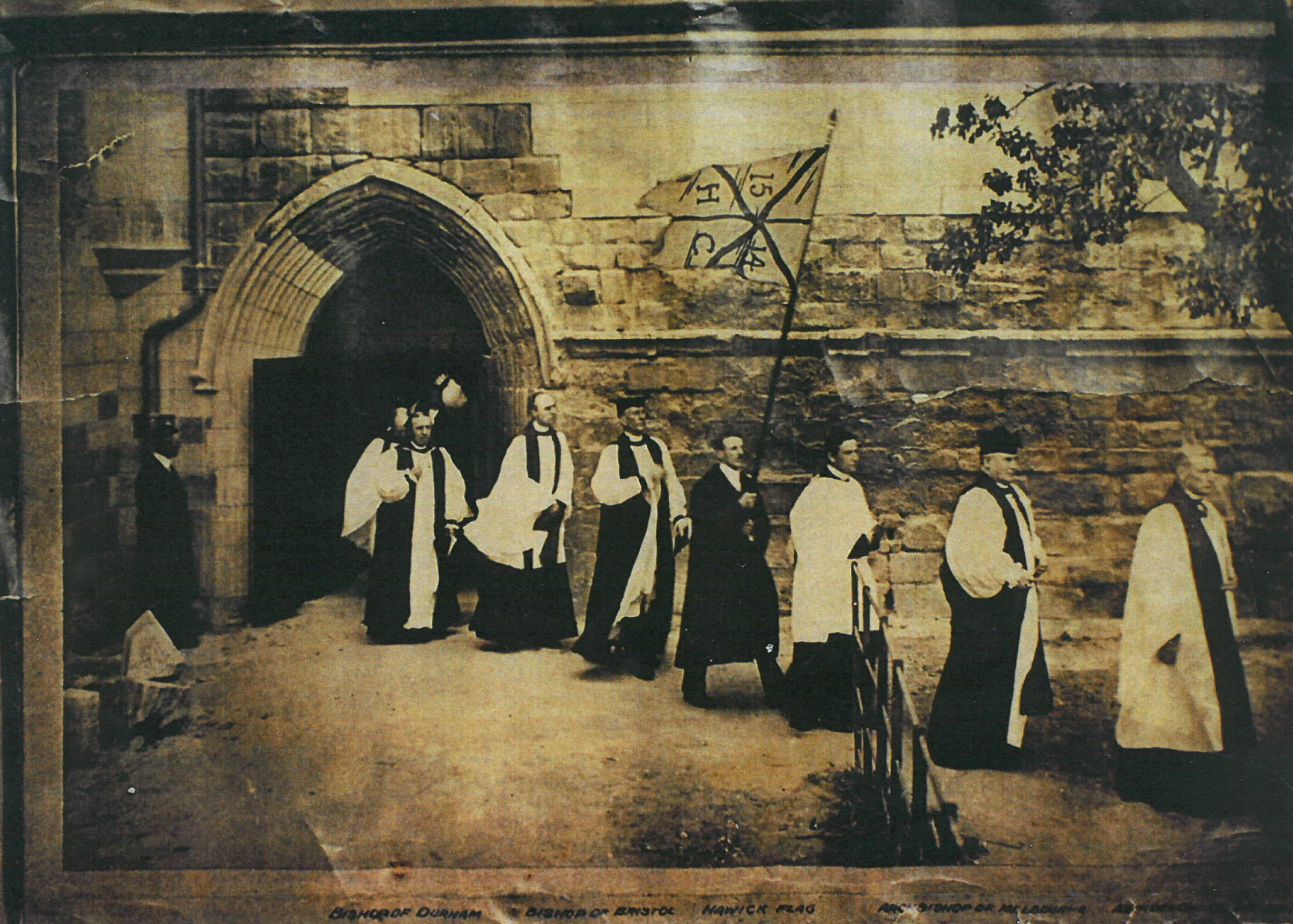 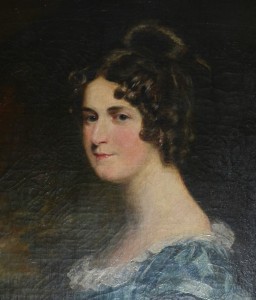 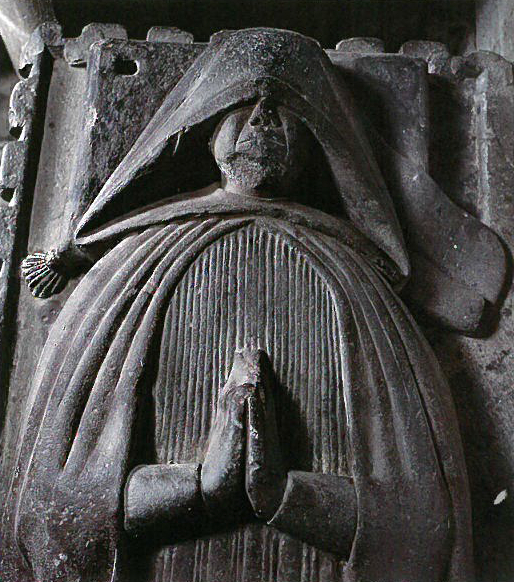 The story is told through the inspirational people who have loved and made these buildings

GREAT PROJECTS NEED CREATIVE AND DETERMINED LEADERSHIP
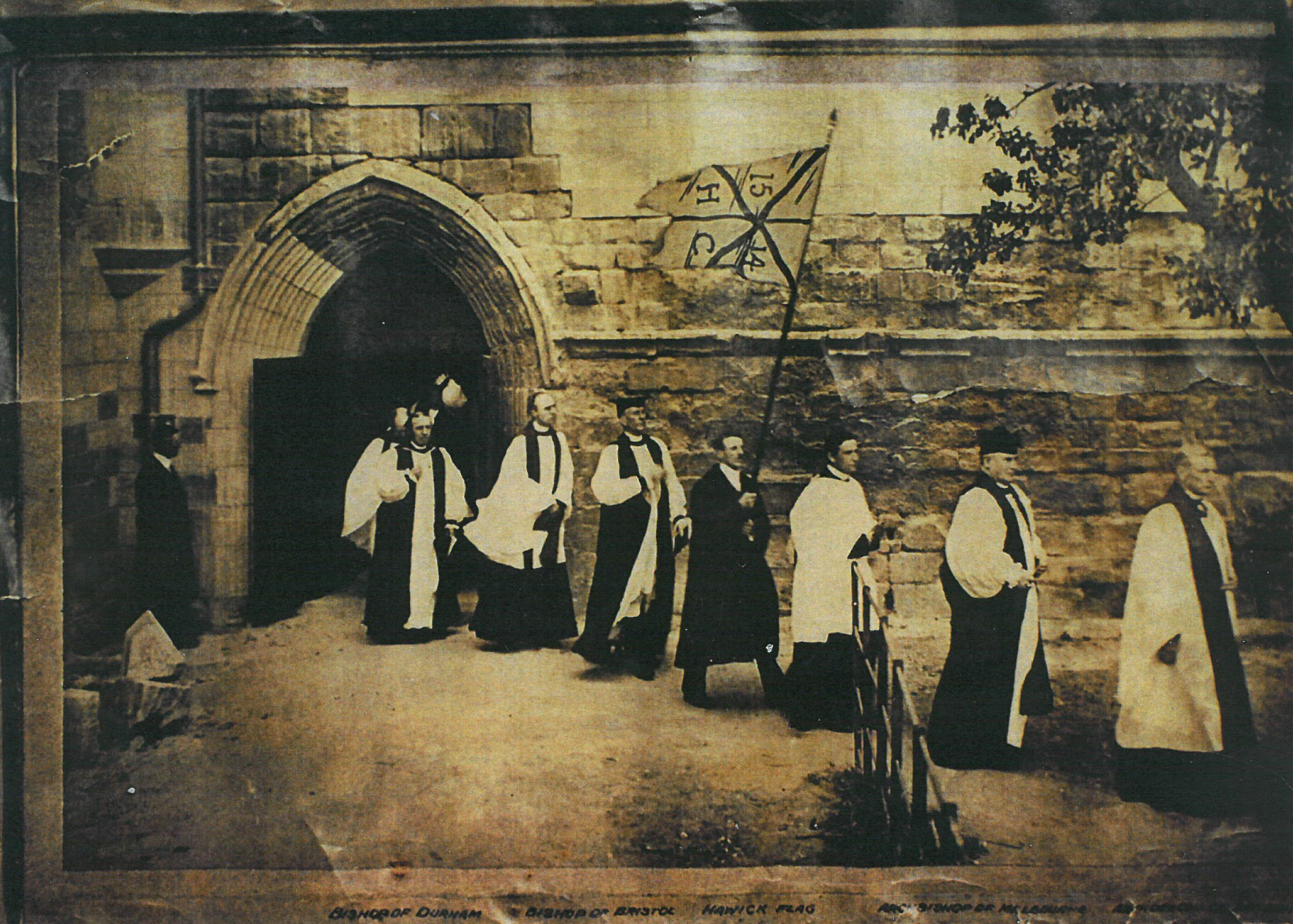 Rev’d E. SIDNEY SAVAGE’S Great Abbey Restoration 
Archt. TEMPLE MOORE c.1908
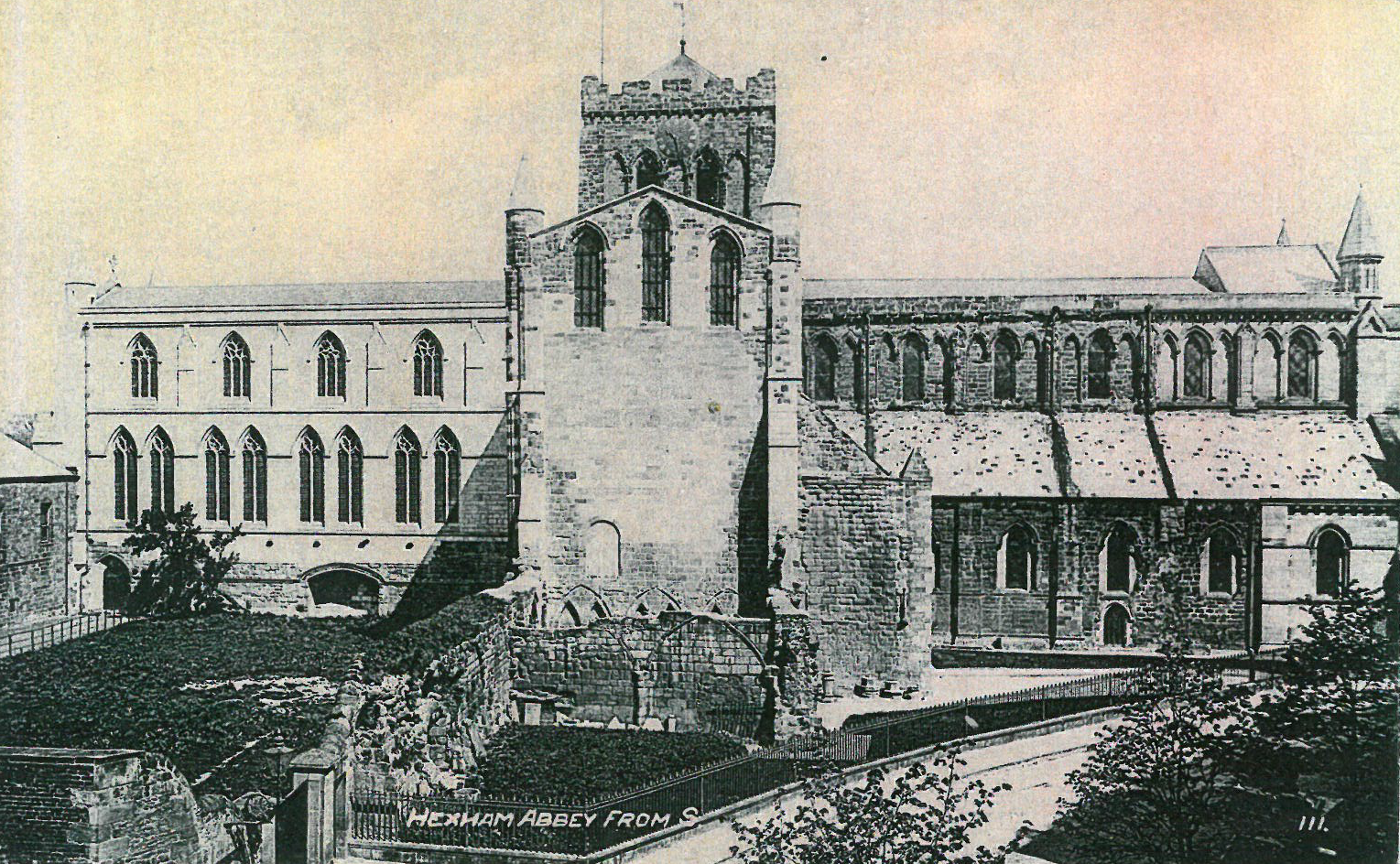 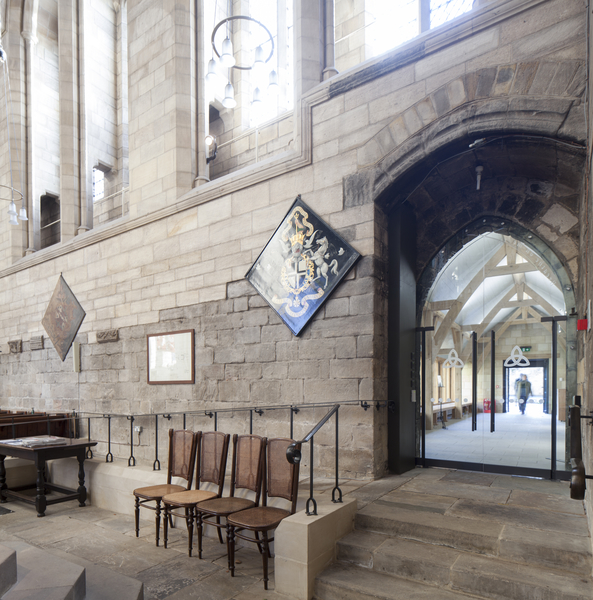 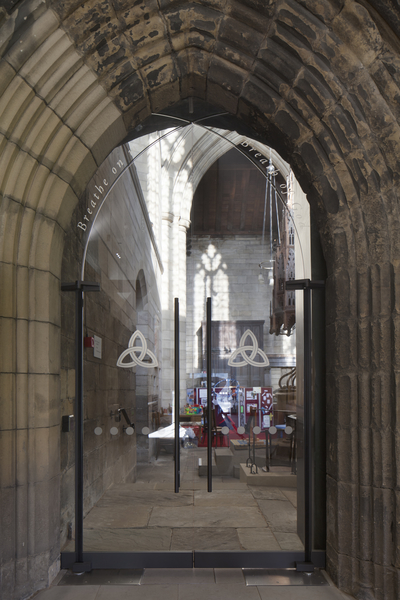 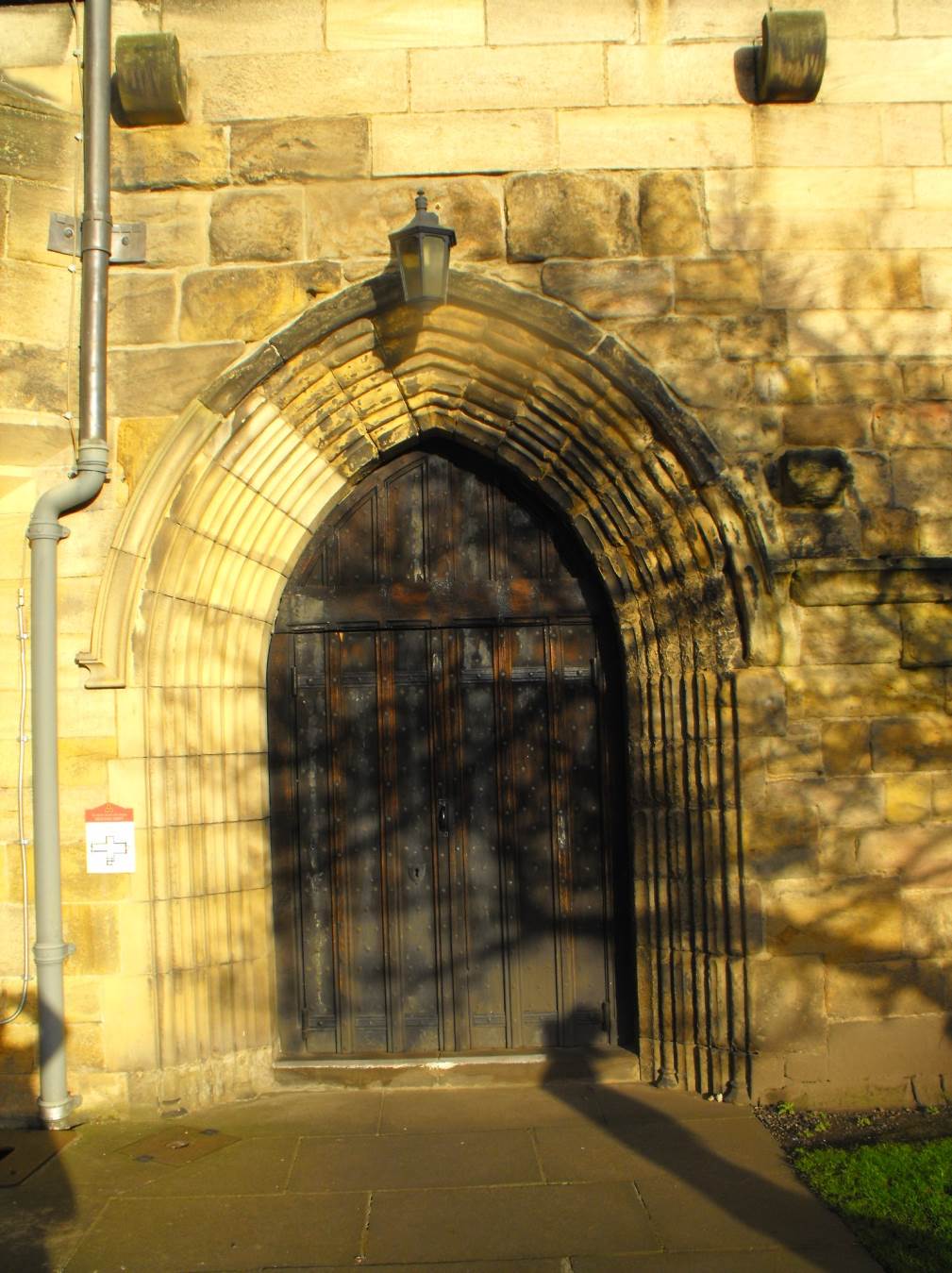 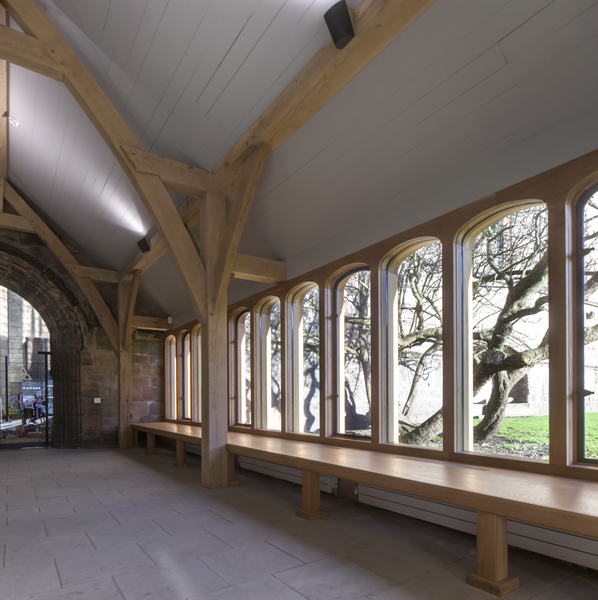 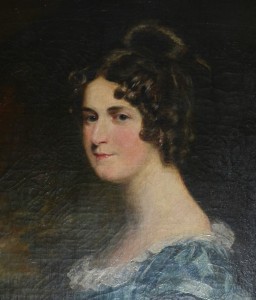 The Great ‘Madame’ DIANA BEAUMONT 
ABBEY HOUSE c. 1792-1831 Archt. J Dobson
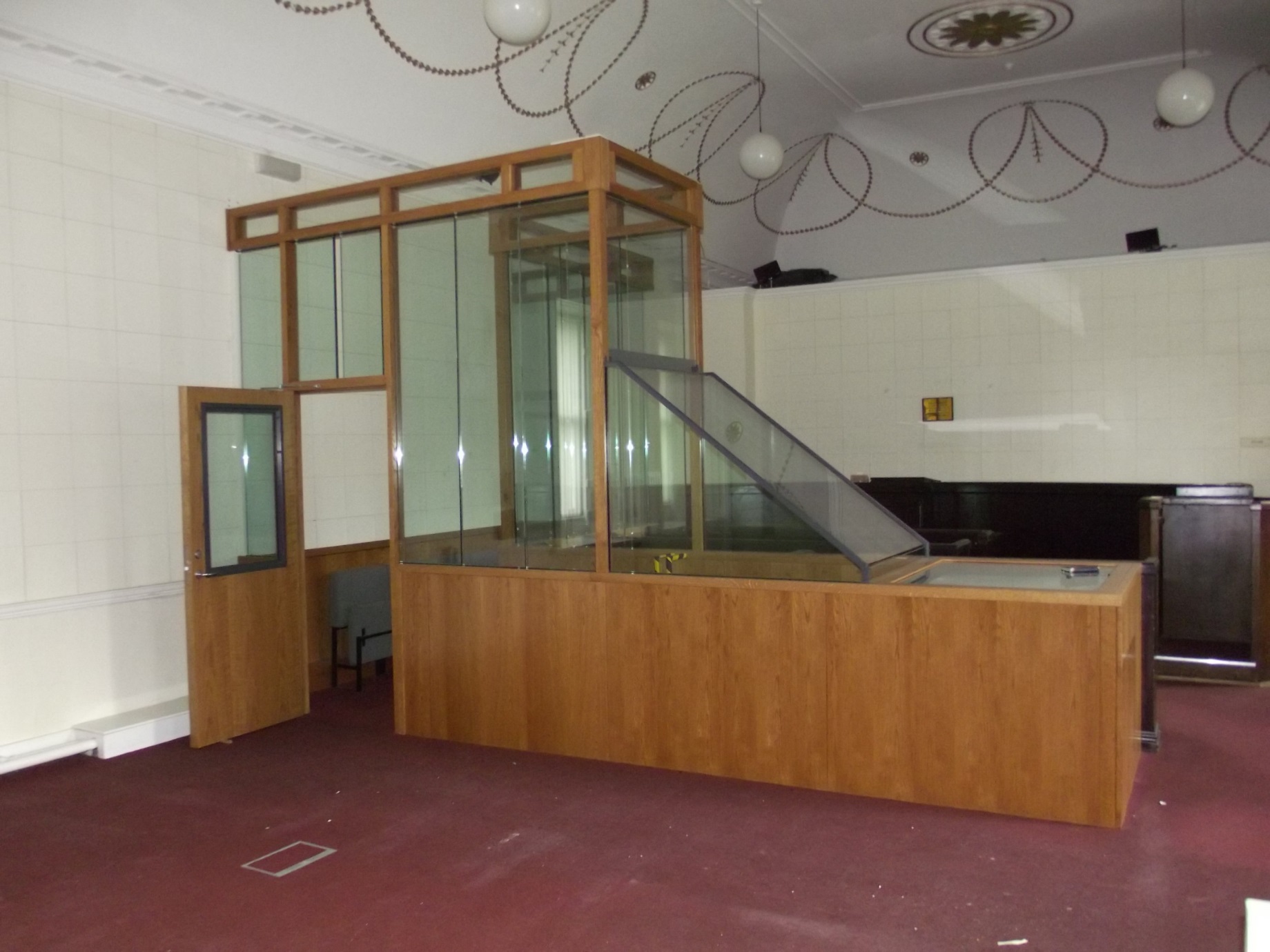 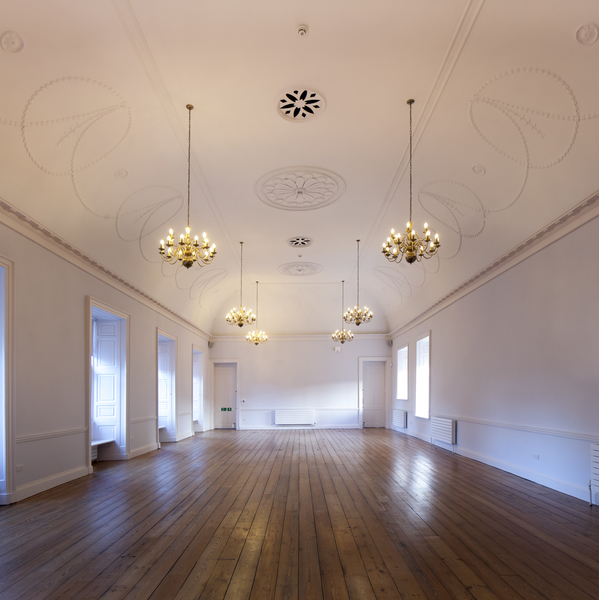 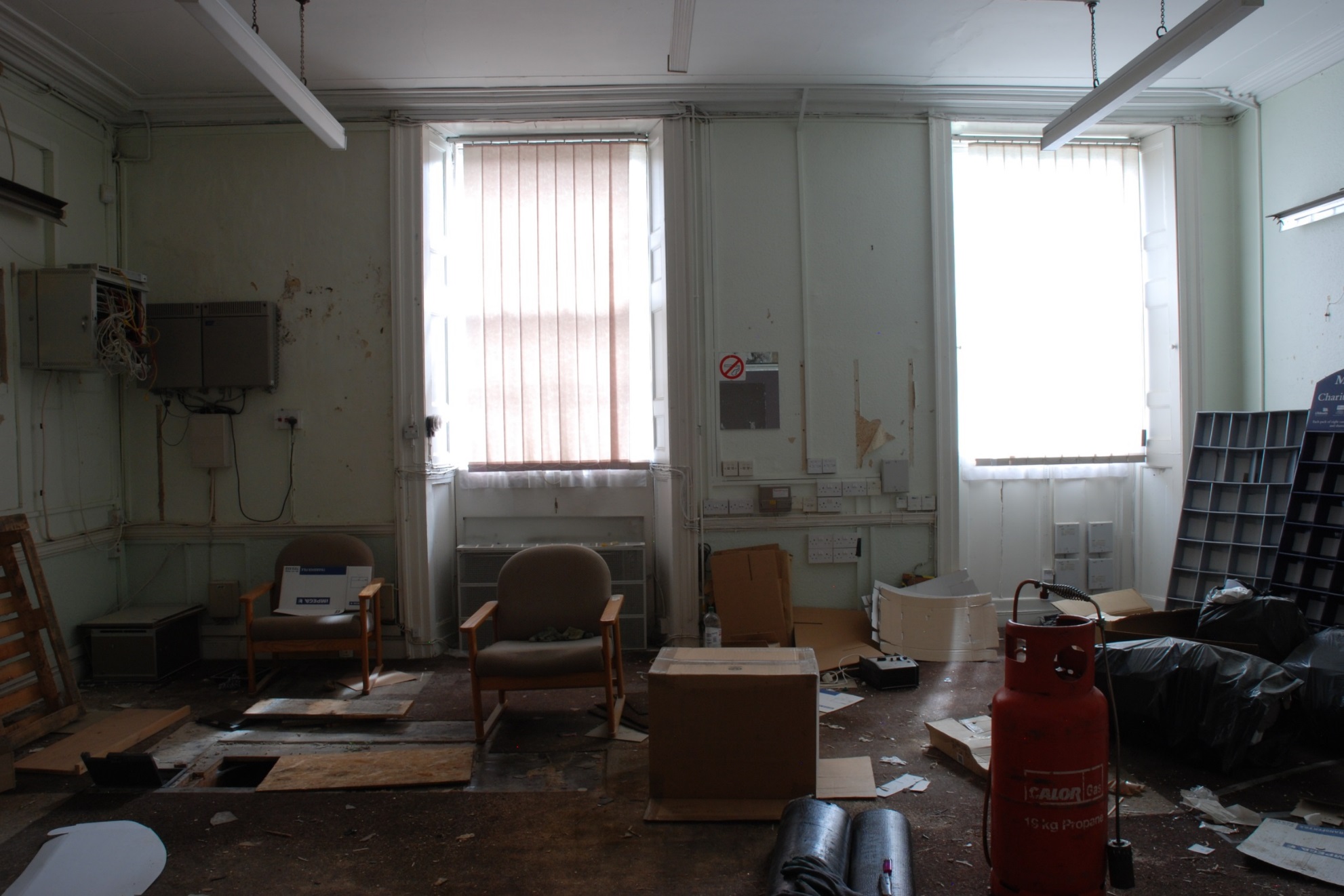 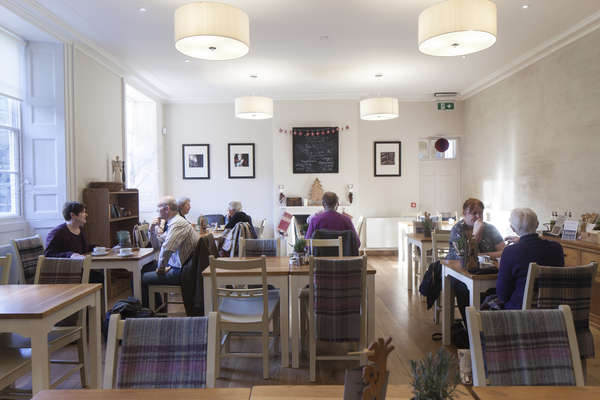 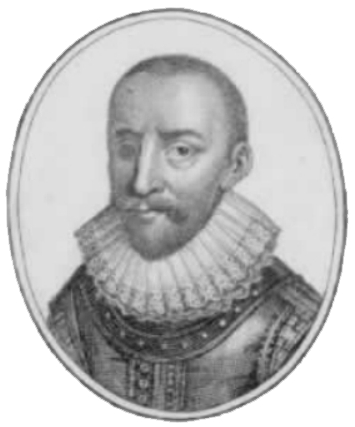 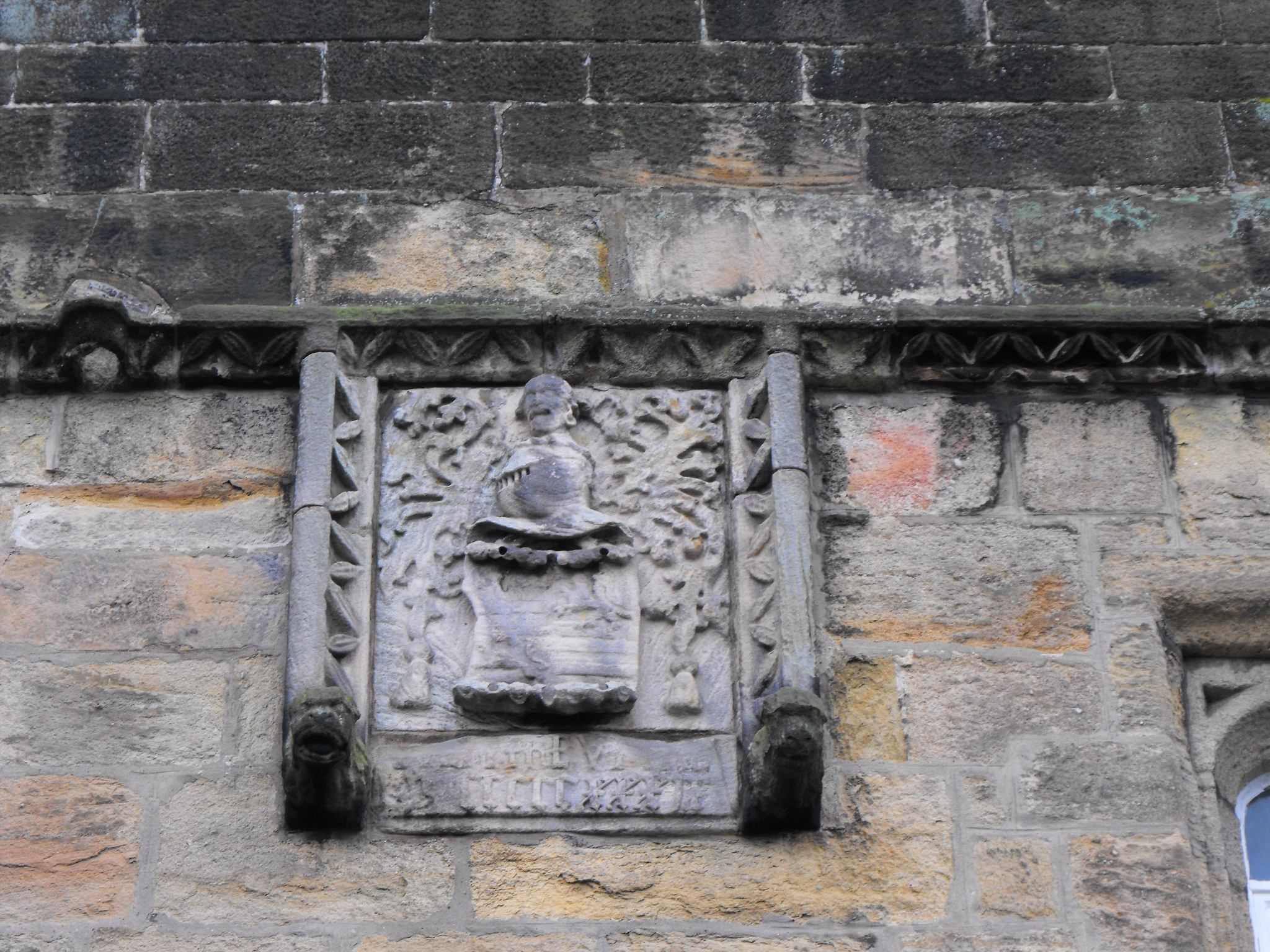 SIR REGINALD CARNABY’S FORTIFIED HOUSE
c. 1539
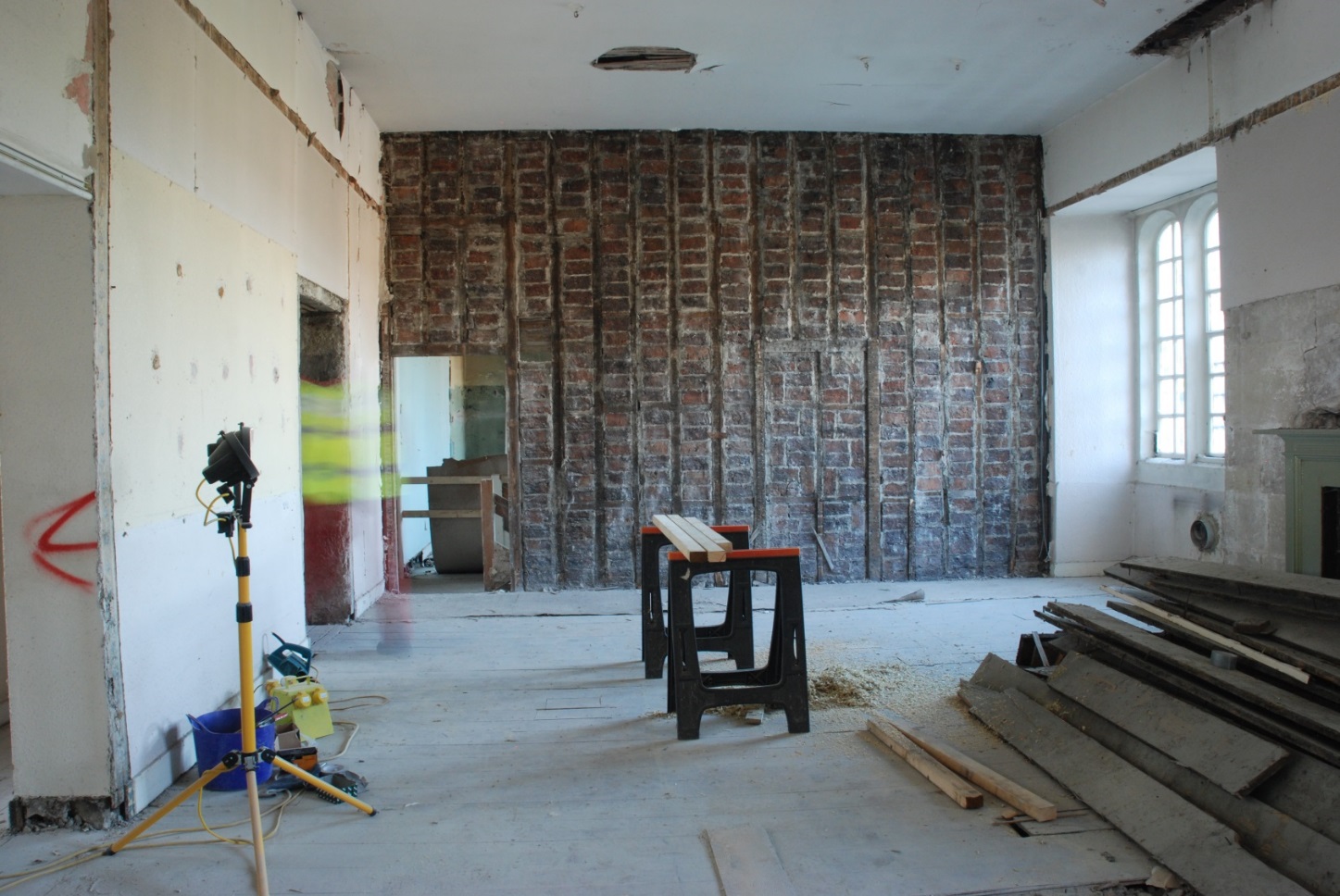 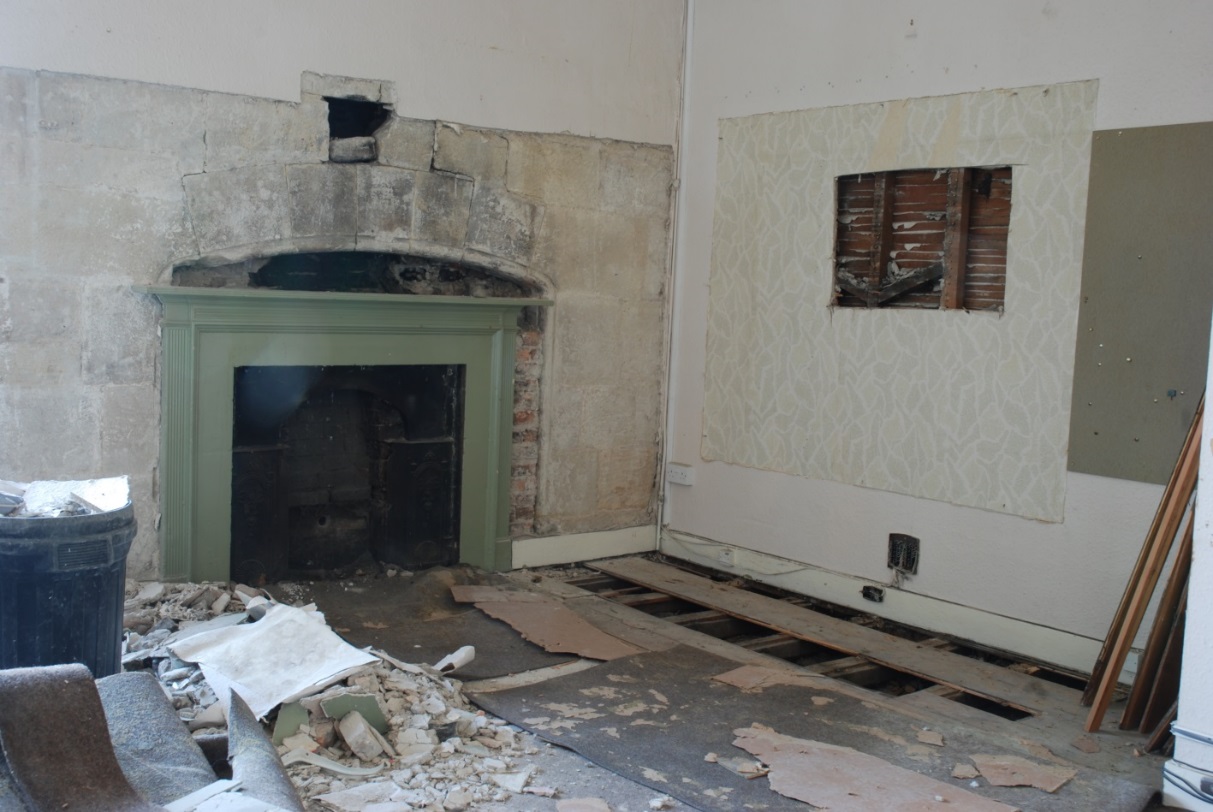 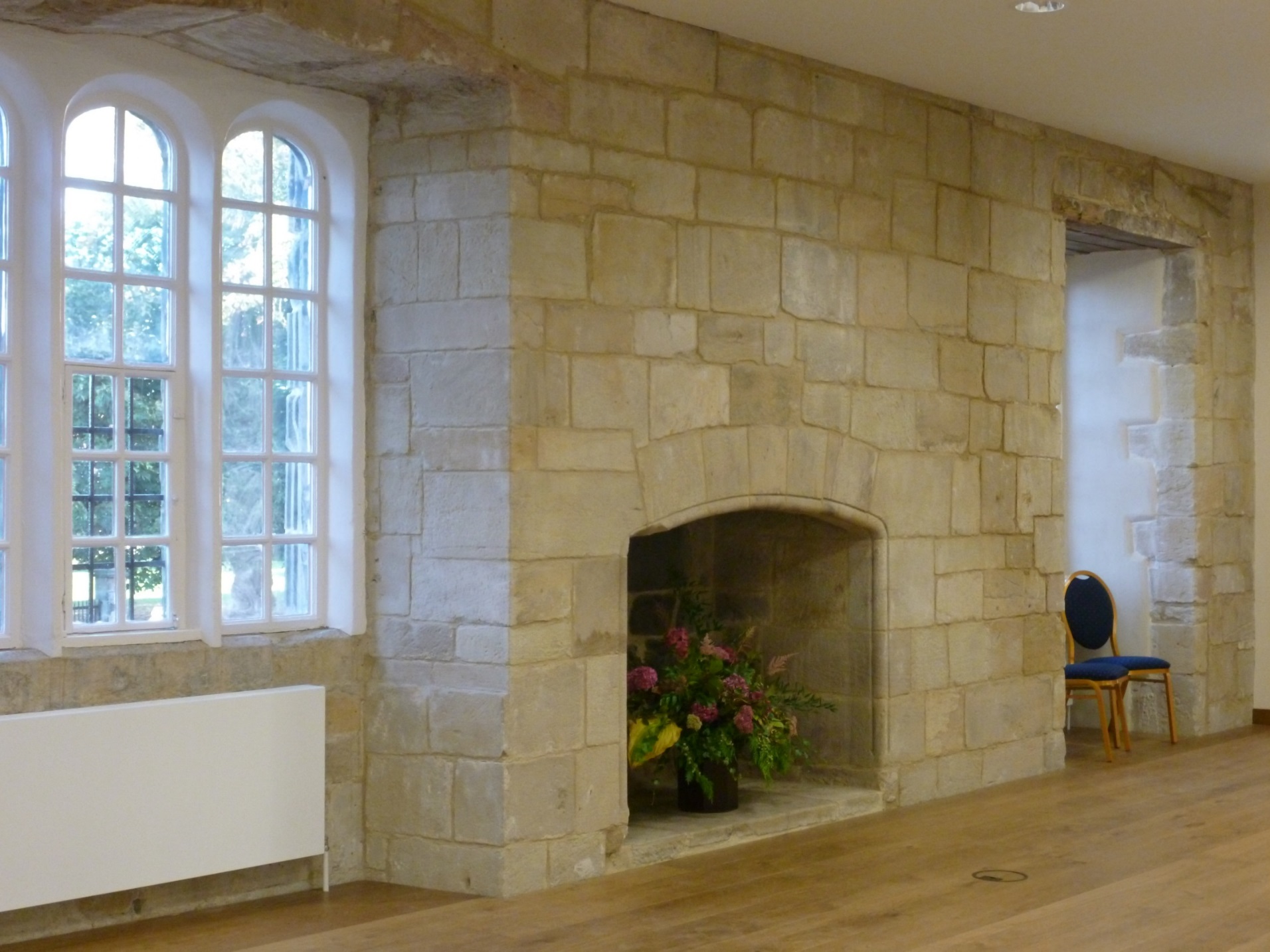 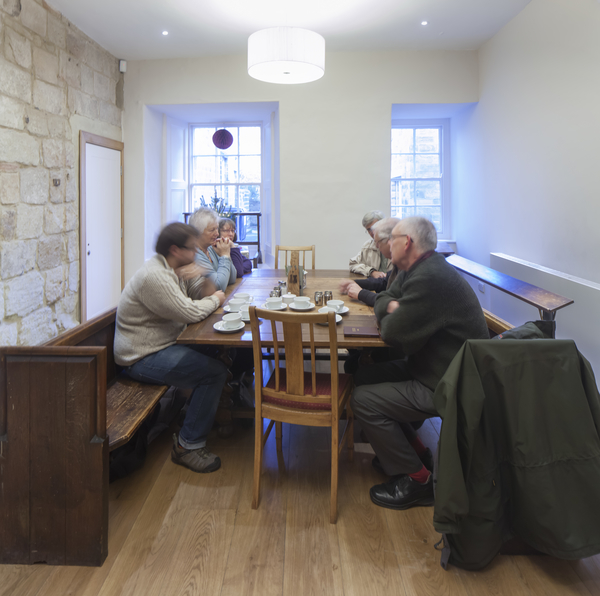 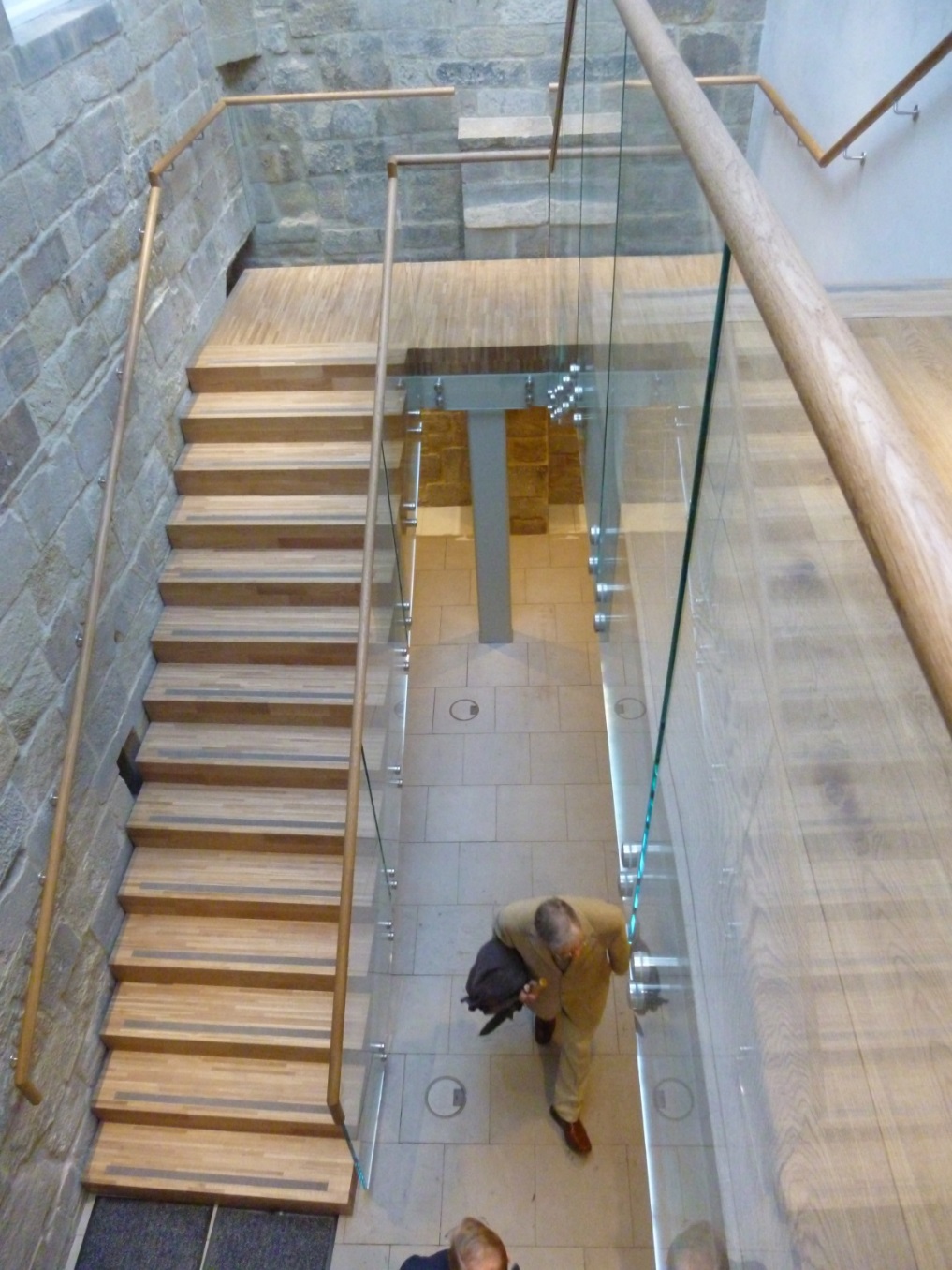 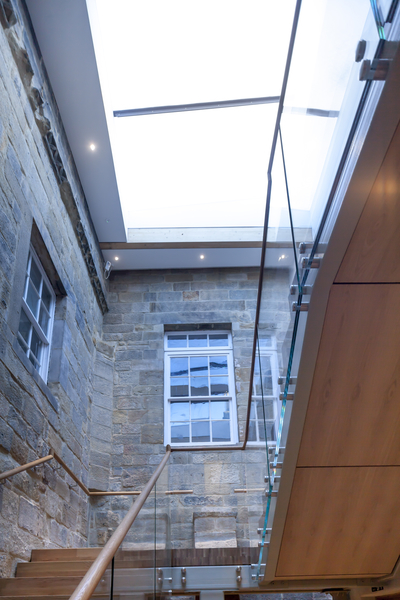 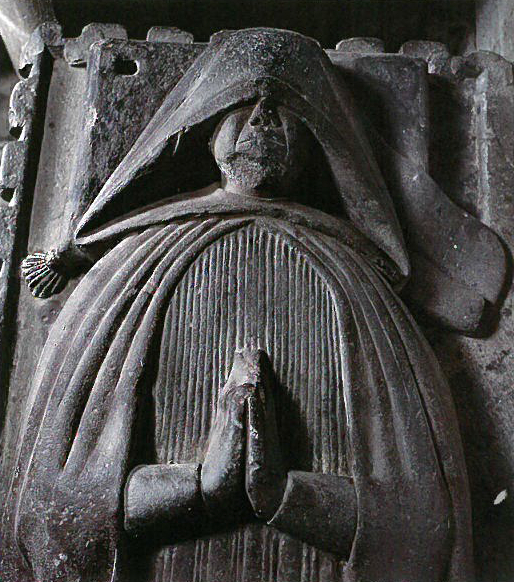 THE MEDIAEVAL MONASTIC BUILDINGS 
& PRIOR LESCHMAN c. 1470-90
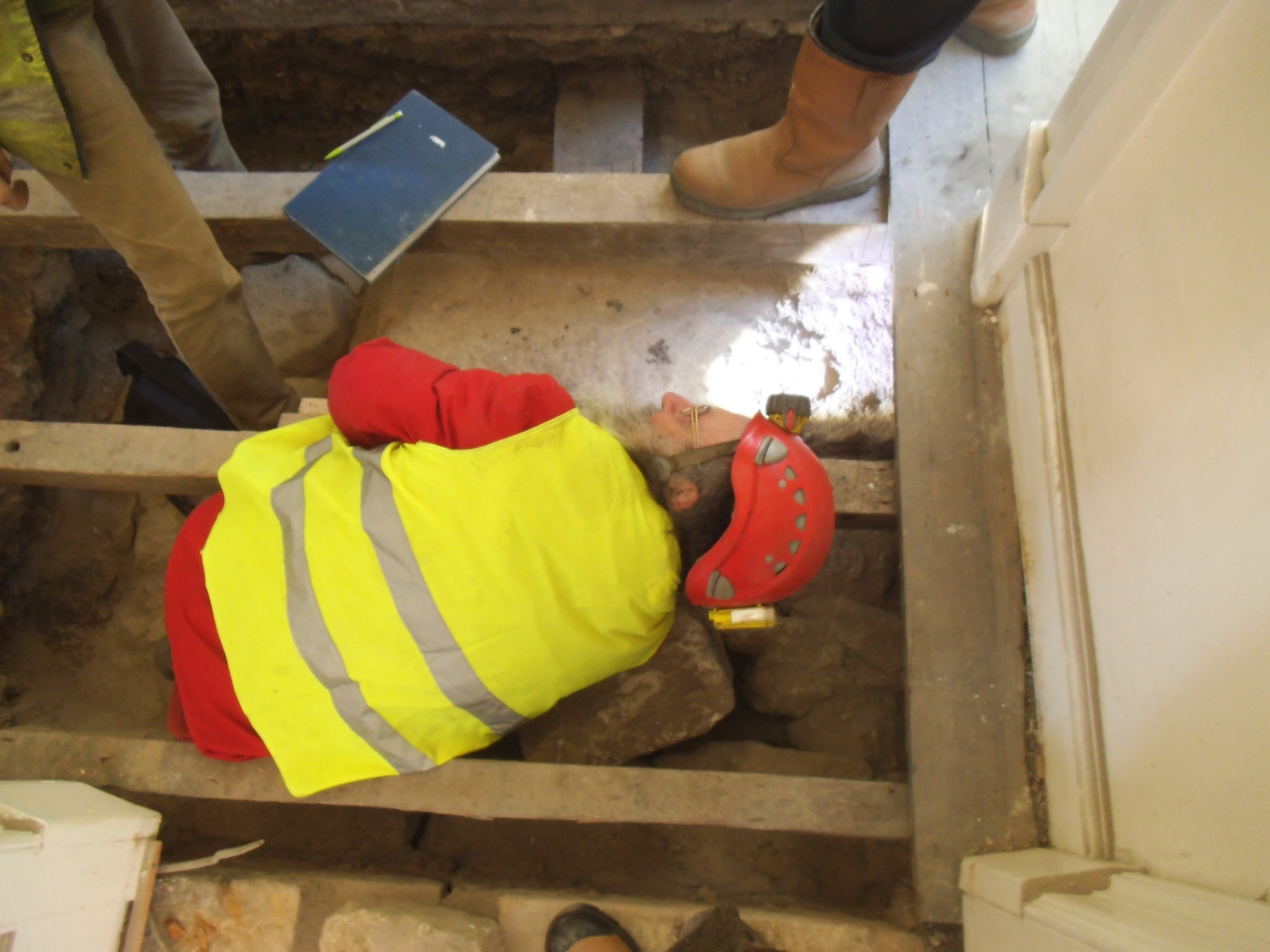 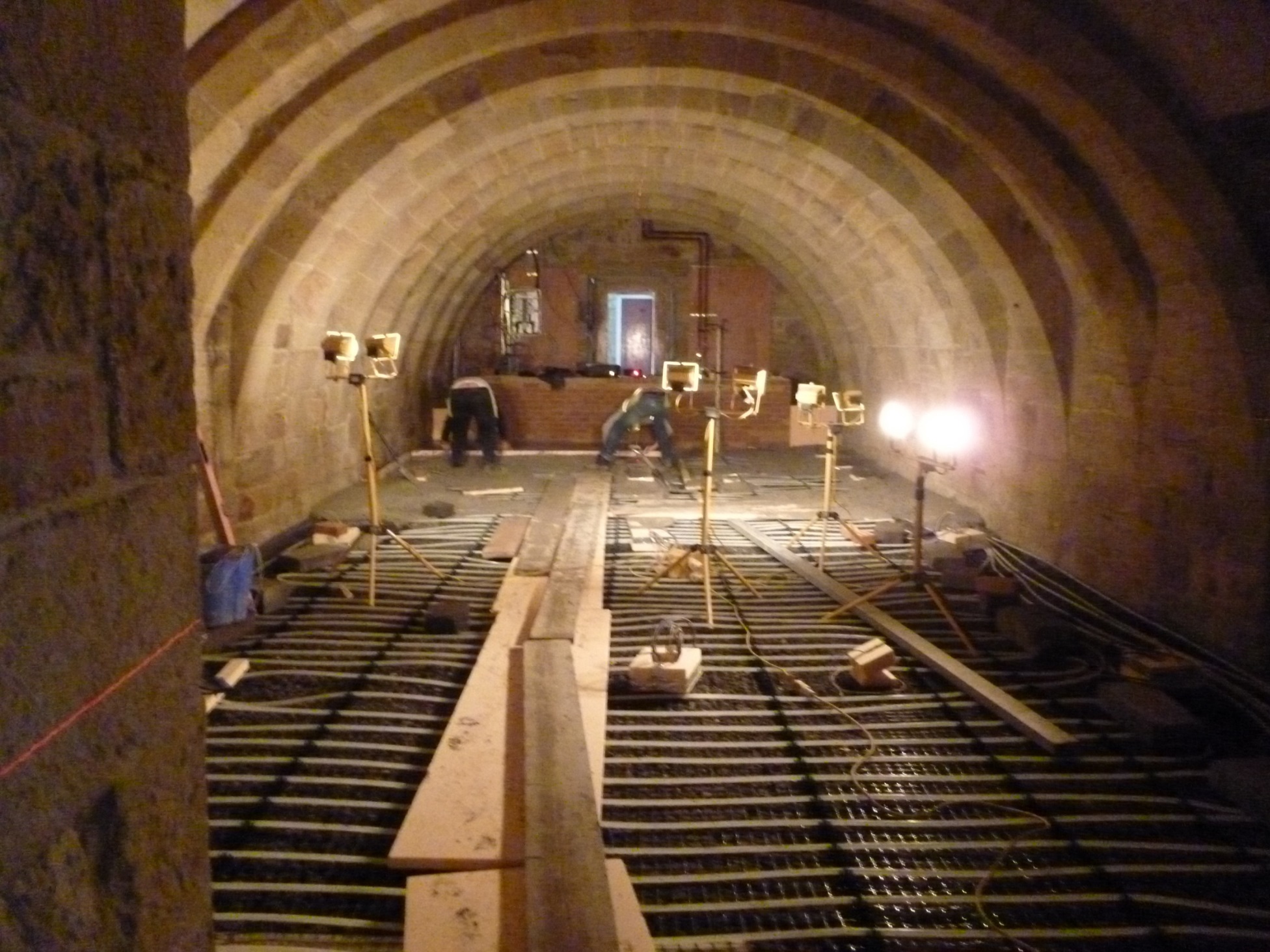 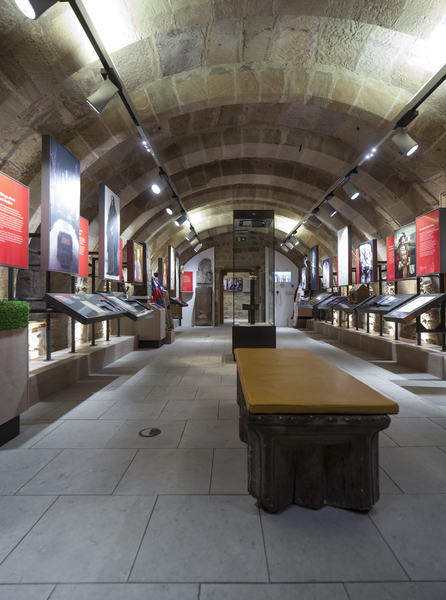 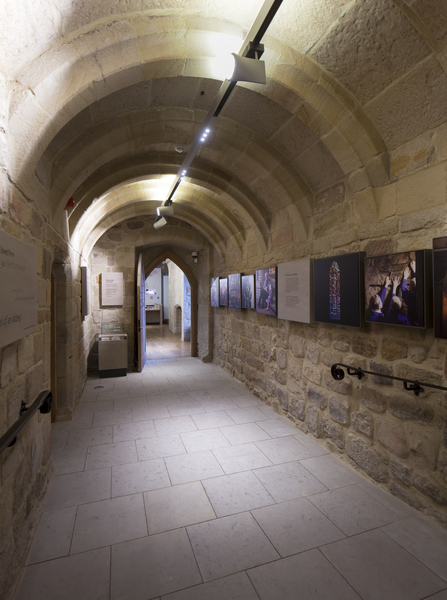 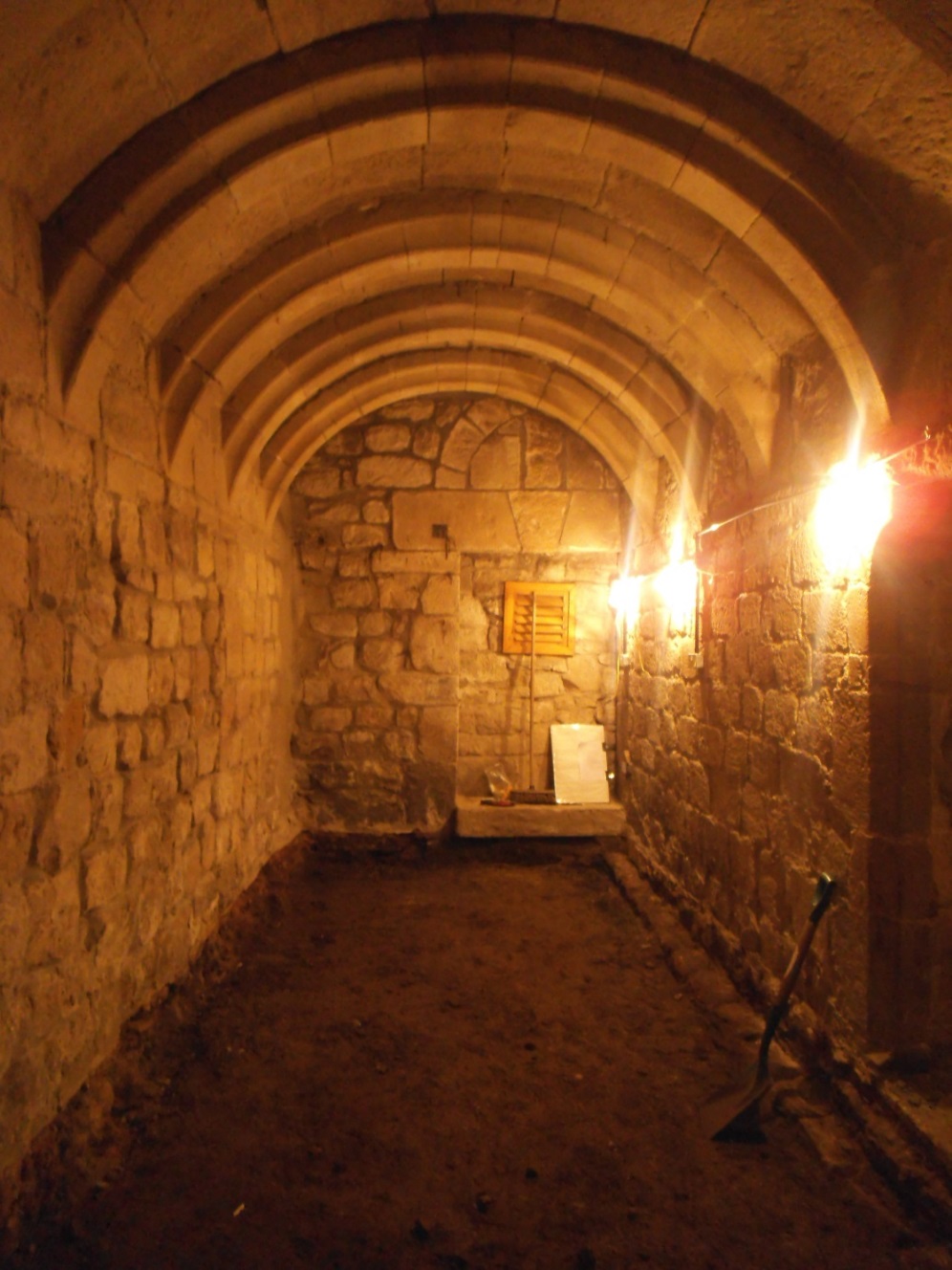 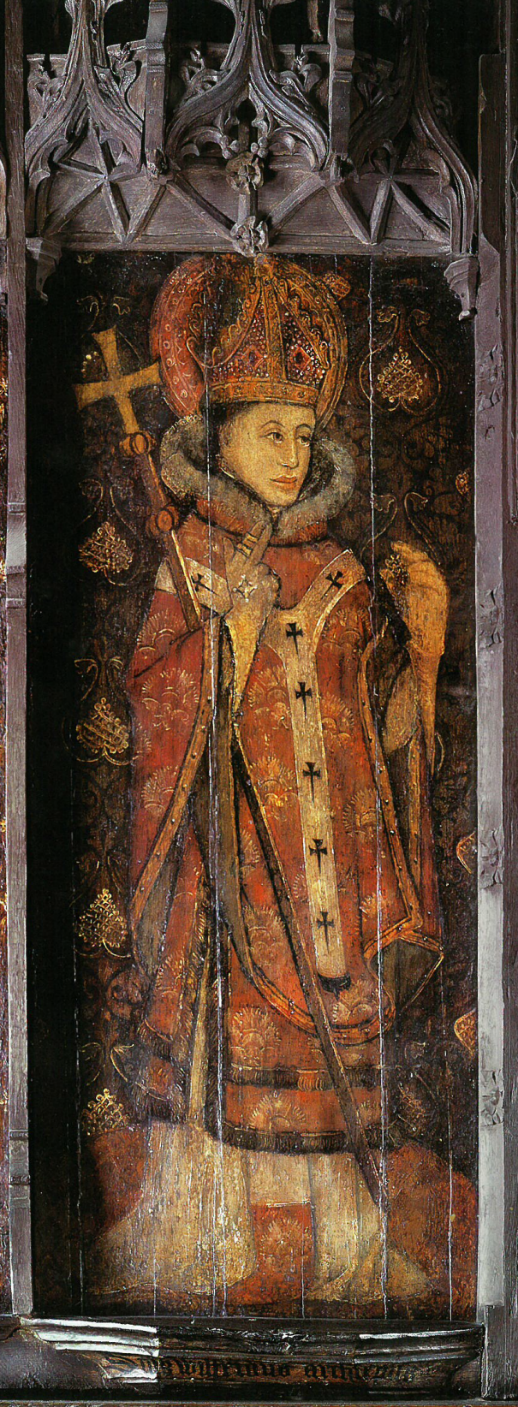 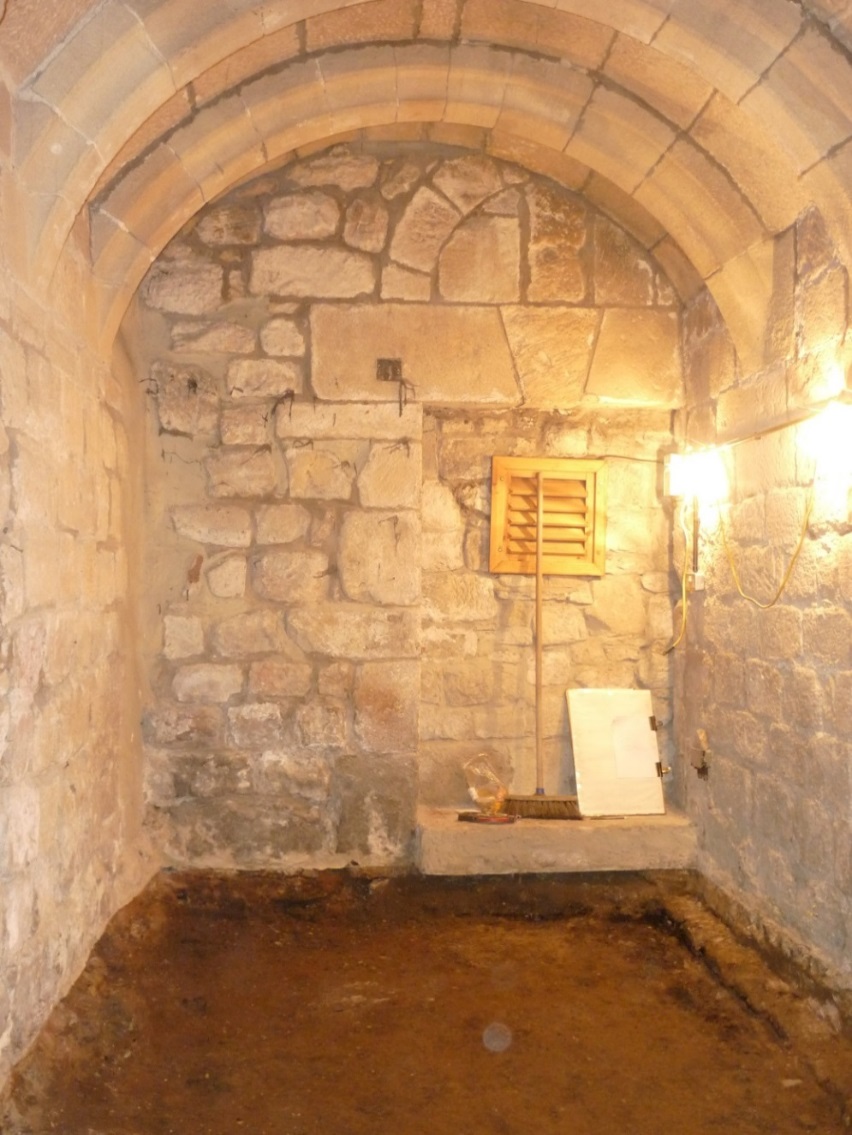 Did we find St Wilfred’s 
Benedictine Monastery?
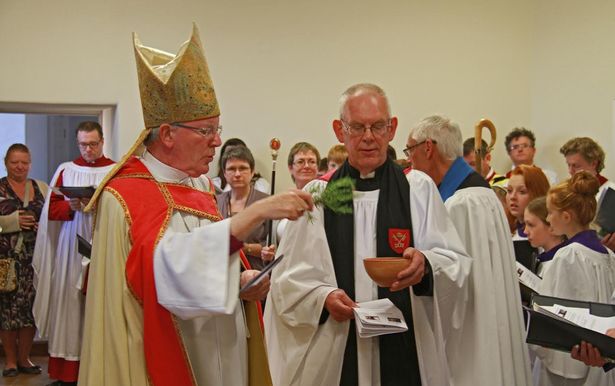 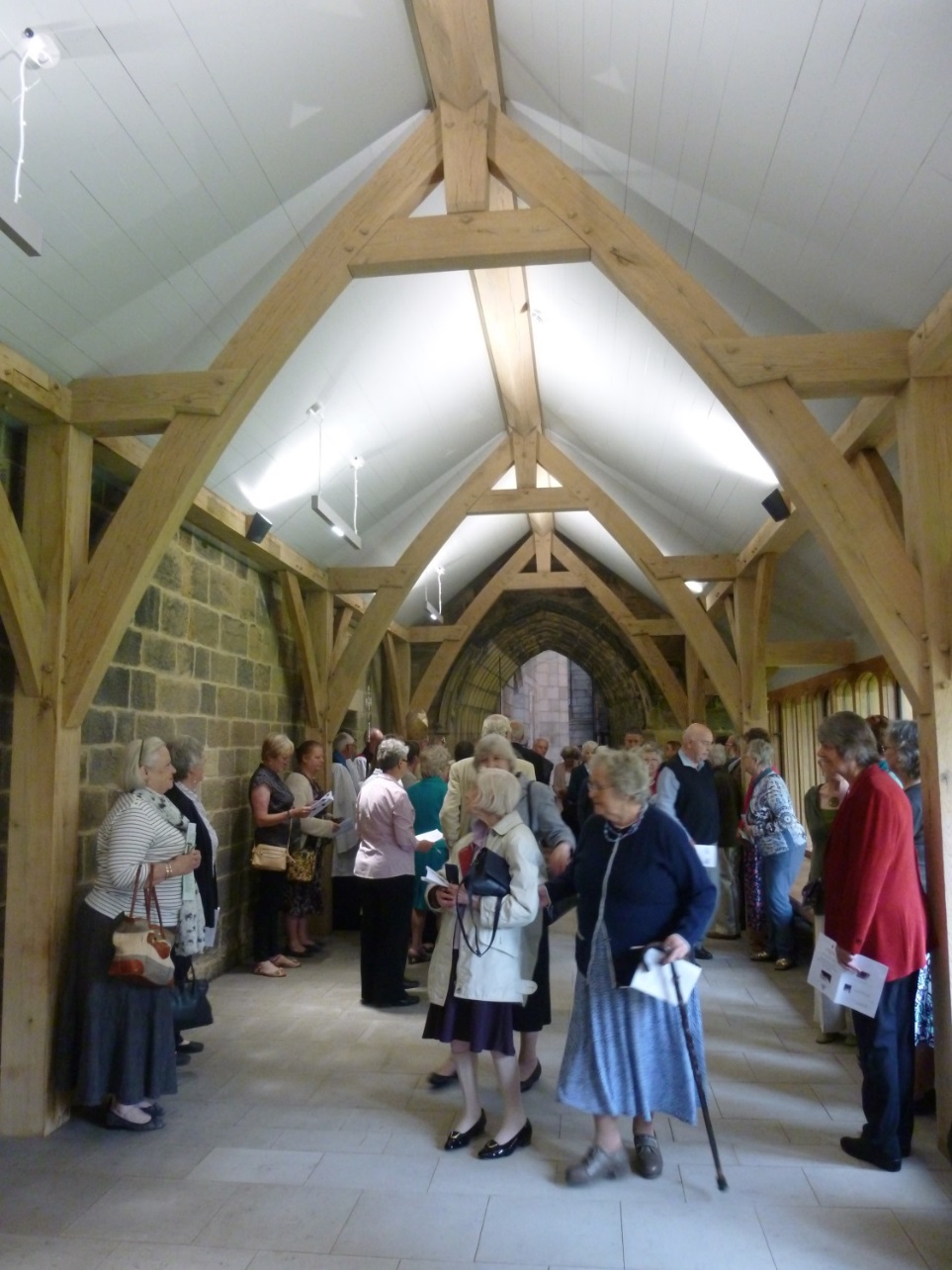 September 2014
The Celebration and Blessing 
by the  
The Bishop of Newcastle
Rt. Revd Martin Wharton on his last visit to Hexham Abbey after 17 years as Bishop
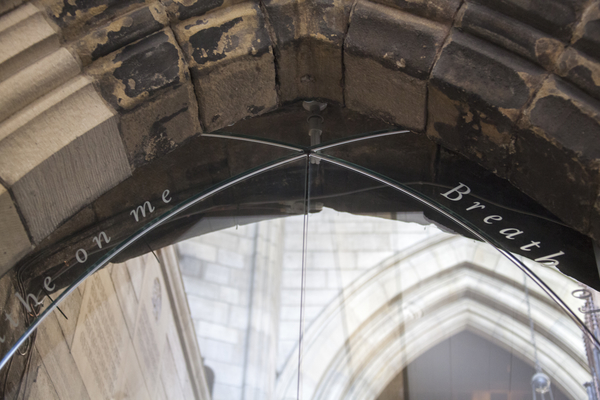 THANK YOU

CHRISTOPHER  COTTON RIBA AABC 
Abbey Architect, HEXHAM

PURCELL